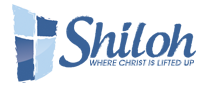 2025 COMMITMENT TO GROWTHPERSONAL - CHURCH - COMMUNITY
DAILY BIBLE READING/STUDY
DAILY PRAYER COMMITMENT
DAILY LIVING COMMITMENT
MY WALK + MY TALK = MY WITNESS
WEEKLY  FASTING COMMITMENT
WEEKLY BIBLE STUDY
WEEKLY WORSHIP COMMITMENT
WEEKLY GIVING COMMITMENT
1
P -       Video  #1
Chris Berman's WHOOP and HE COULD GO ALL THE WAYYYY! NFL Primetime 2020
2
Shiloh church bptthrough the bible together in 1 year take a good look in your own mirror and ask…Are you willing…to go all the way?(the pathway to god’s promised land for you )
The book of numbers
sunday - january 26, 2025
Sr. Pastor/teacher – rev carl Mccluster
3
Where we are in our journey through the bible in 2025
the Pentateuch…the 1st 5 books of the Old Testament:
 Genesis 
Exodus 
Leviticus 
*Numbers Hebrew name bemidbar (“in the wilderness”) 
Deuteronomy
They are presented as a scroll….the torah
4
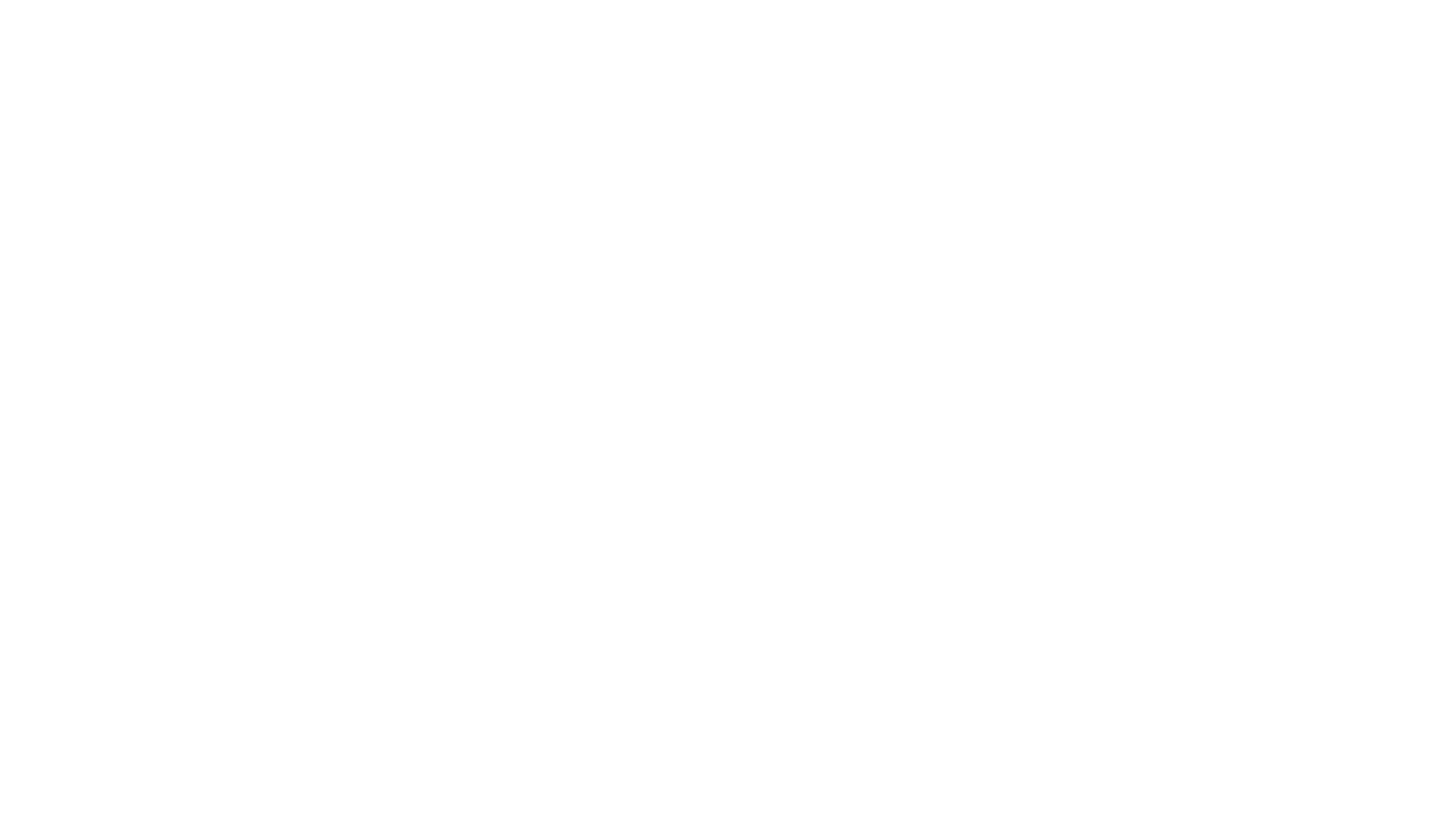 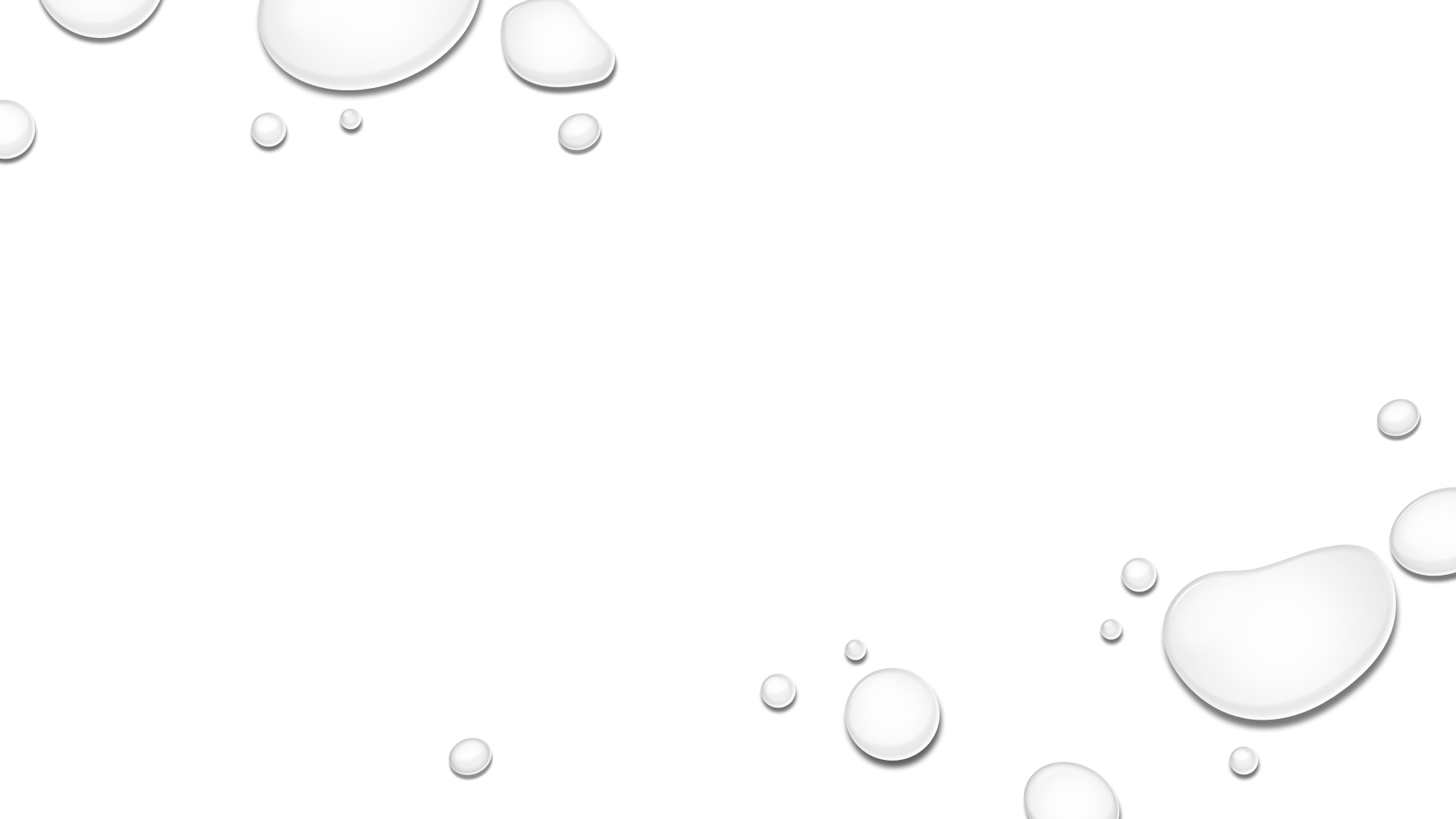 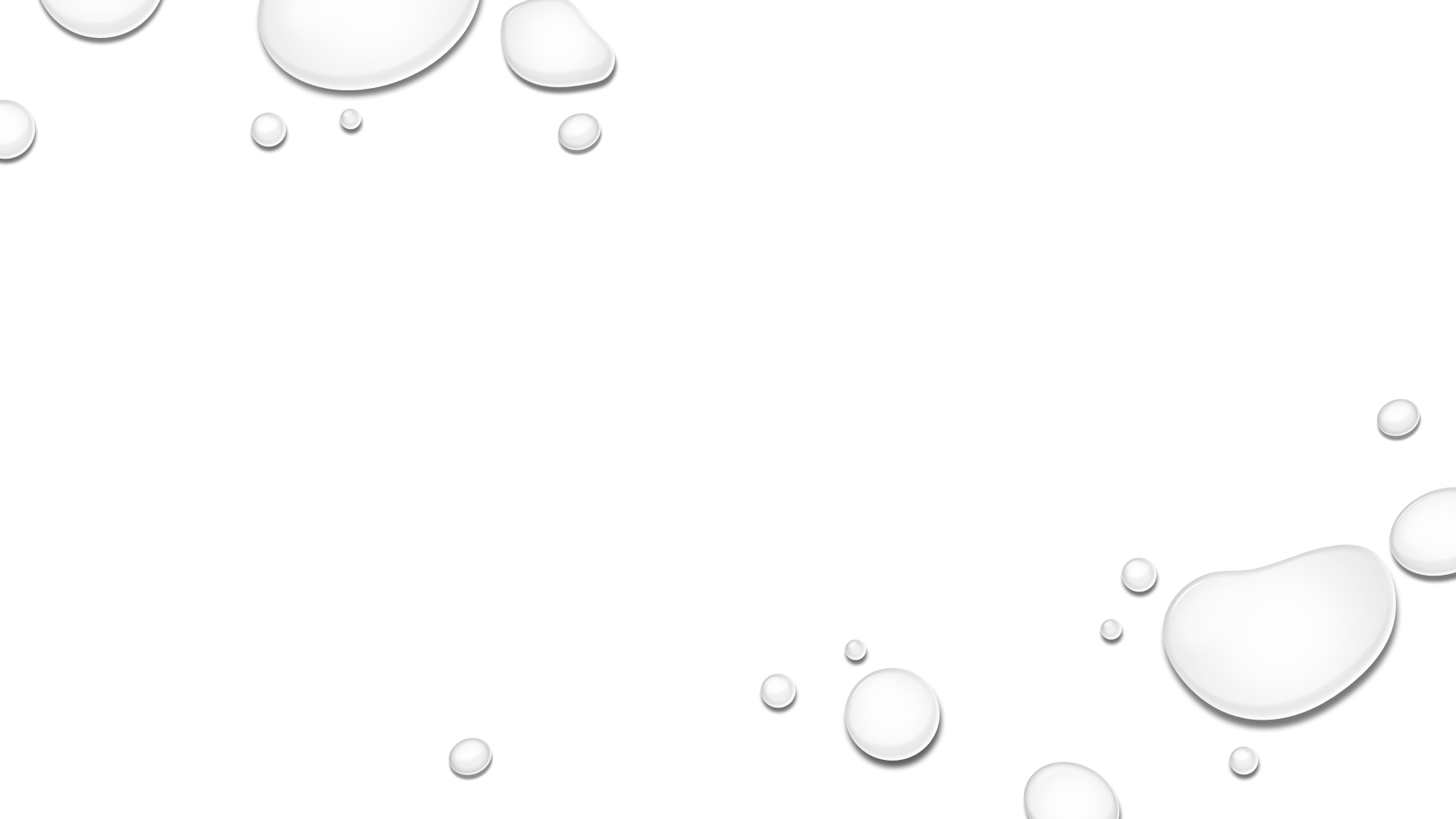 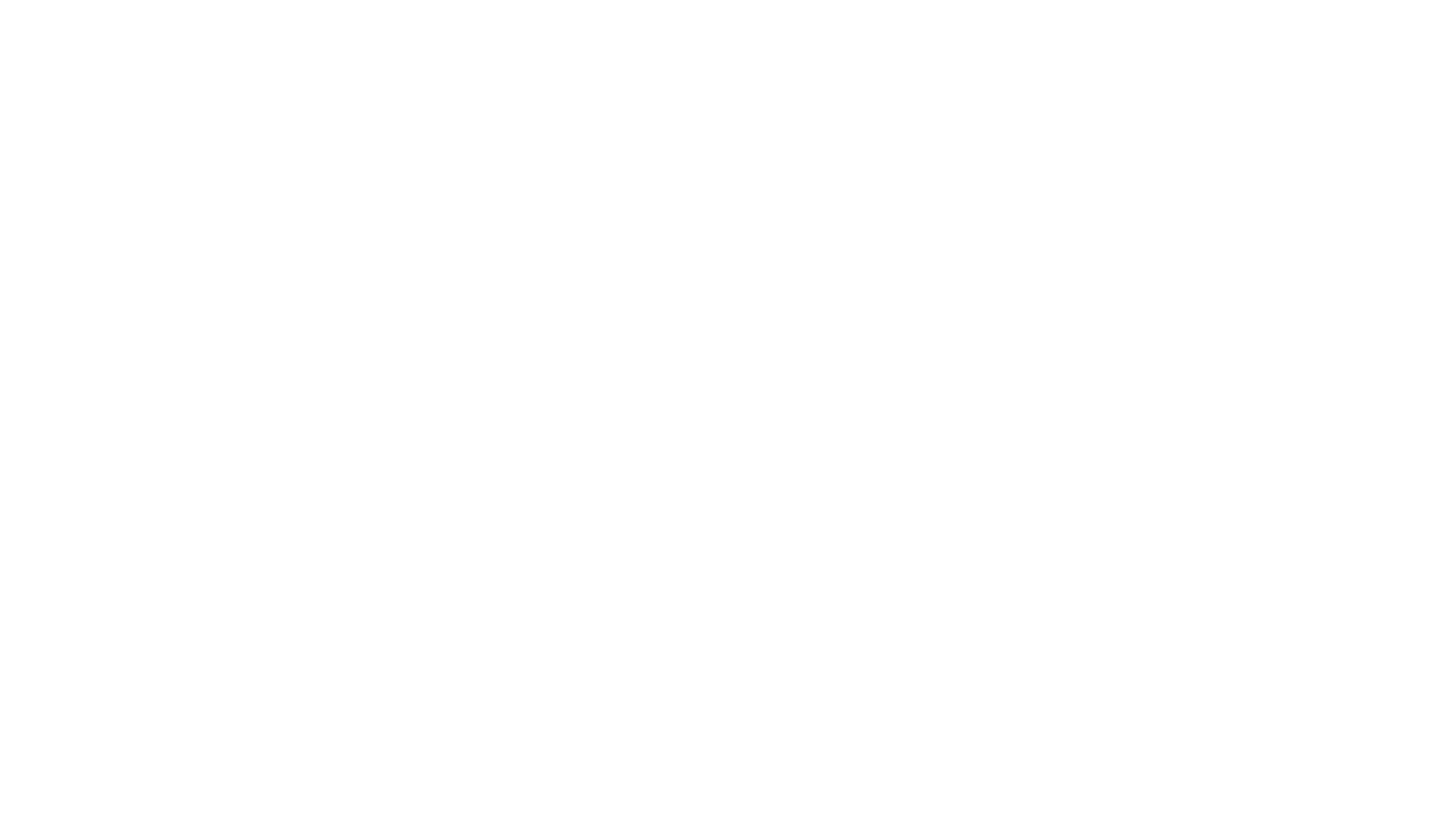 Israel’s journey to the promised land sinai & departureKadesh-barnea Korah - Kadesh 2the plain of moabdividing of canaan
5
A real look at Israel's wilderness journey
6
What does it take to satisfy you- 1?Numbers 11:1-3
11 Now the people complained about their hardships in the hearing of the Lord, and when he heard them his anger was aroused. Then fire from the Lord burned among them and consumed some of the outskirts of the camp. 2 When the people cried out to Moses, he prayed to the Lord and the fire died down. 3 So that place was called Taberah,[a] because fire from the Lord had burned among them.
7
What does it take to satisfy you?- 2 Numbers 11:4-9
4 The rabble with them began to crave other food, and again the Israelites started wailing and said, “If only we had meat to eat! 5 We remember the fish we ate in Egypt at no cost—also the cucumbers, melons, leeks, onions and garlic. 6 But now we have lost our appetite; we never see anything but this manna!”
7 The manna was like coriander seed and looked like resin. 8 The people went around gathering it, and then ground it in a hand mill or crushed it in a mortar. They cooked it in a pot or made it into loaves. And it tasted like something made with olive oil. 9 When the dew settled on the camp at night, the manna also came down.
8
The frustrations of leadershipNumbers 11:10-15
10 Moses heard the people of every family wailing at the entrance to their tents. The Lord became exceedingly angry, and Moses was troubled. 11 He asked the Lord, “Why have you brought this trouble on your servant? What have I done to displease you that you put the burden of all these people on me? 12 Did I conceive all these people? Did I give them birth? Why do you tell me to carry them in my arms, as a nurse carries an infant, to the land you promised on oath to their ancestors? 13 Where can I get meat for all these people? They keep wailing to me, ‘Give us meat to eat!’ 14 I cannot carry all these people by myself; the burden is too heavy for me. 15 If this is how you are going to treat me, please go ahead and kill me—if I have found favor in your eyes—and do not let me face my own ruin.”
9
God’s desired outcomeNumbers 11:16-20
16 The Lord said to Moses: “Bring me seventy of Israel’s elders who are known to you as leaders and officials among the people. Have them come to the tent of meeting, that they may stand there with you. 17 I will come down and speak with you there, and I will take some of the power of the Spirit that is on you and put it on them. They will share the burden of the people with you so that you will not have to carry it alone.
18 “Tell the people: ‘Consecrate yourselves in preparation for tomorrow, when you will eat meat. The Lord heard you when you wailed, “If only we had meat to eat! We were better off in Egypt!” Now the Lord will give you meat, and you will eat it. 19 You will not eat it for just one day, or two days, or five, ten or twenty days, 20 but for a whole month—until it comes out of your nostrils and you loathe it—because you have rejected the Lord, who is among you, and have wailed before him, saying, “Why did we ever leave Egypt?”’”
10
Is anything too hard for god?Numbers 11:21-23
21 But Moses said, “Here I am among six hundred thousand men on foot, and you say, ‘I will give them meat to eat for a whole month!’ 22 Would they have enough if flocks and herds were slaughtered for them? Would they have enough if all the fish in the sea were caught for them?”
23 The Lord answered Moses, “Is the Lord’s arm too short? Now you will see whether or not what I say will come true for you.”
11
God can use anyone…will you speak/listen?Numbers 11:24-28
24 So Moses went out and told the people what the Lord had said. He brought together seventy of their elders and had them stand around the tent. 25 Then the Lord came down in the cloud and spoke with him, and he took some of the power of the Spirit that was on him and put it on the seventy elders. When the Spirit rested on them, they prophesied—but did not do so again.
26 However, two men, whose names were Eldad and Medad, had remained in the camp. They were listed among the elders, but did not go out to the tent. Yet the Spirit also rested on them, and they prophesied in the camp. 27 A young man ran and told Moses, “Eldad and Medad are prophesying in the camp.”
28 Joshua son of Nun, who had been Moses’ aide since youth, spoke up and said, “Moses, my lord, stop them!”
12
Be careful what you ask forNumbers 11:29-34
29 But Moses replied, “Are you jealous for my sake? I wish that all the Lord’s people were prophets and that the Lord would put his Spirit on them!” 30 Then Moses and the elders of Israel returned to the camp.
31 Now a wind went out from the Lord and drove quail in from the sea. It scattered them up to two cubits[b] deep all around the camp, as far as a day’s walk in any direction. 32 All that day and night and all the next day the people went out and gathered quail. No one gathered less than ten homers.[c] Then they spread them out all around the camp. 33 But while the meat was still between their teeth and before it could be consumed, the anger of the Lord burned against the people, and he struck them with a severe plague. 34 Therefore the place was named Kibroth Hattaavah,[d] because there they buried the people who had craved other food
13
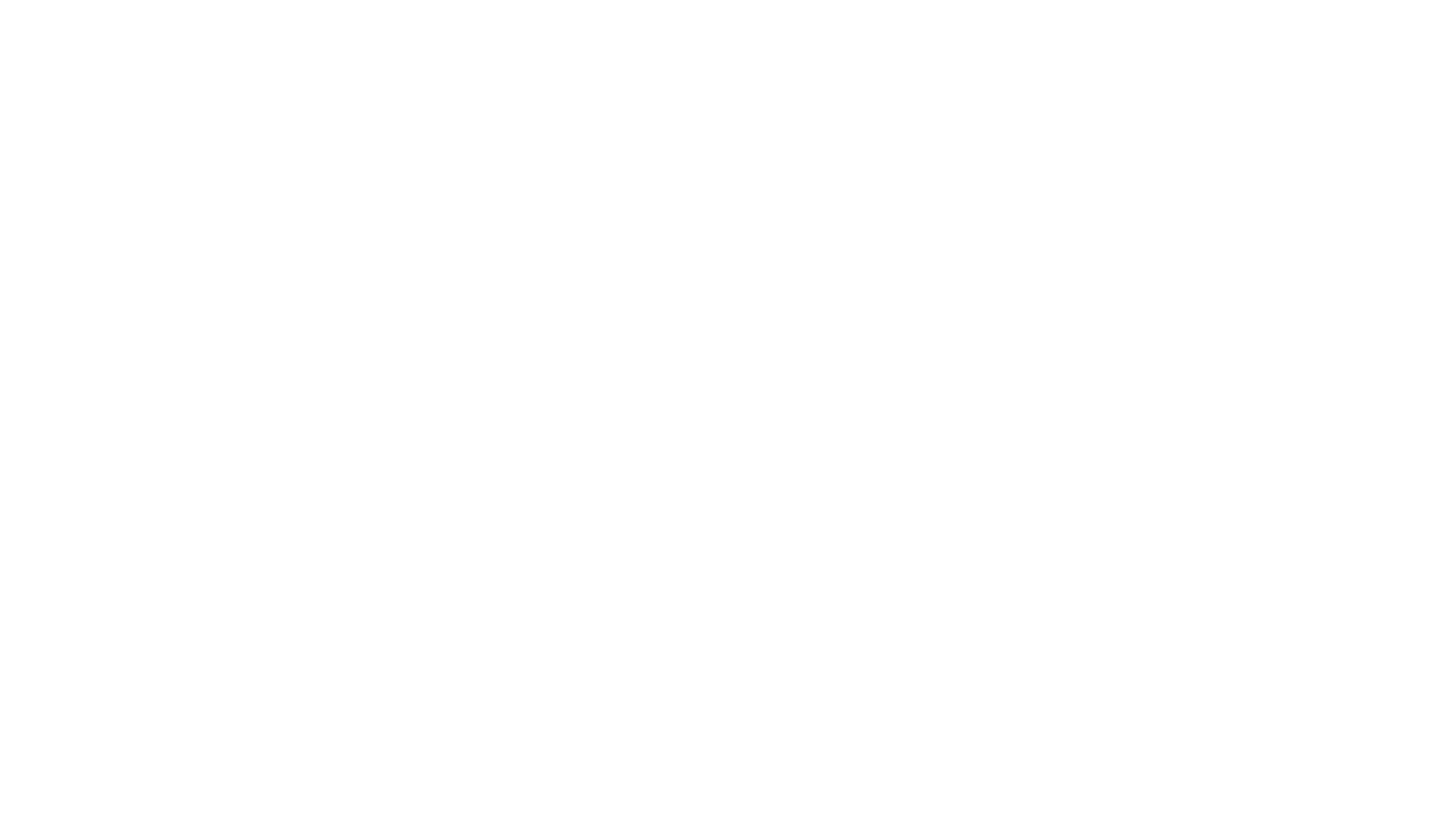 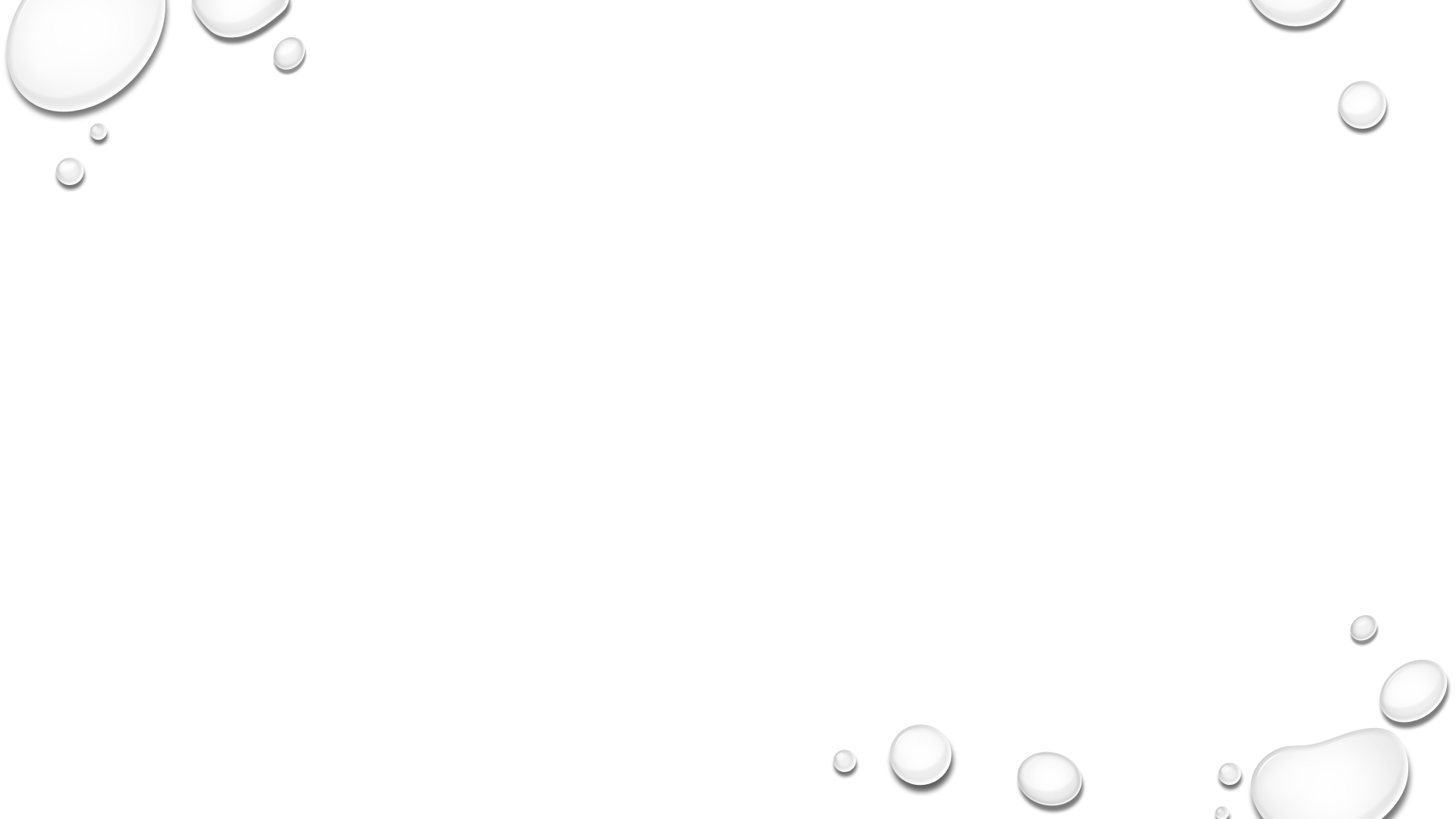 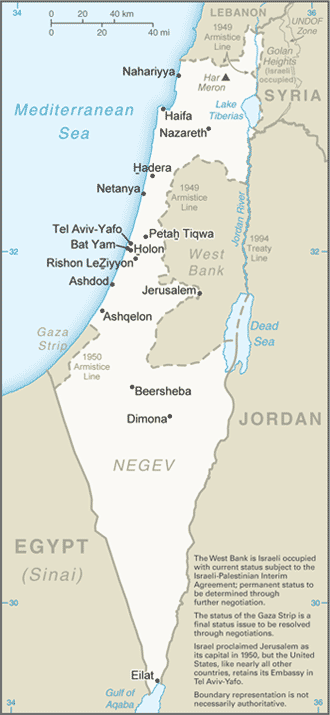 Israel then & todayGaza borders eskol
14
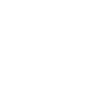 Behold the lambJohn 3:16
For God so loved the world that he gave his only begotten son…..
That whoever believeth in him shall not perish, but have everlasting life
Innocence vs. age/value vs. size
Divine purpose vs. human purpose
Who is whoever?
15
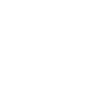 The rest of the story!!!John 3:17
For God did not send his Son into the world to condemn the world, but in order that the world might be saved through him. Whoever believes in him is not condemned
Divine purpose vs. human purpose
Who is whoever?
16
Song of commitment & affirmationI trust in god!!
Trust In God - Aware Worship ft. Mark Gutierrez (Lyrics)
17
Invitation“A Time of Commitment & Filling”PRAYER – PETITION - PRAISE
PRAY TO GOD FOR
SALVATION – FORGIVENESS – DELIVERANCE - POWER 
PETITION GOD FOR
ANOINTING – STRENGTH – WISDOM – DIRECTION INSTRUCTION
PRAISE GOD FOR
HIS ANSWER - HIS MANIFESTATION - HIS ANOINTING
HIS BLESSING
WORSHIP IN GIVING
Personal Commitment
Tithes
Offering
Sacrlificial
Giving Song – Praise/Bless the Lord with Me

https://www.youtube.com/watch?v=vBOa1SI8lZU&list=RDvBOa1SI8lZU&start_radio=1&ab_channel=MissYesenia
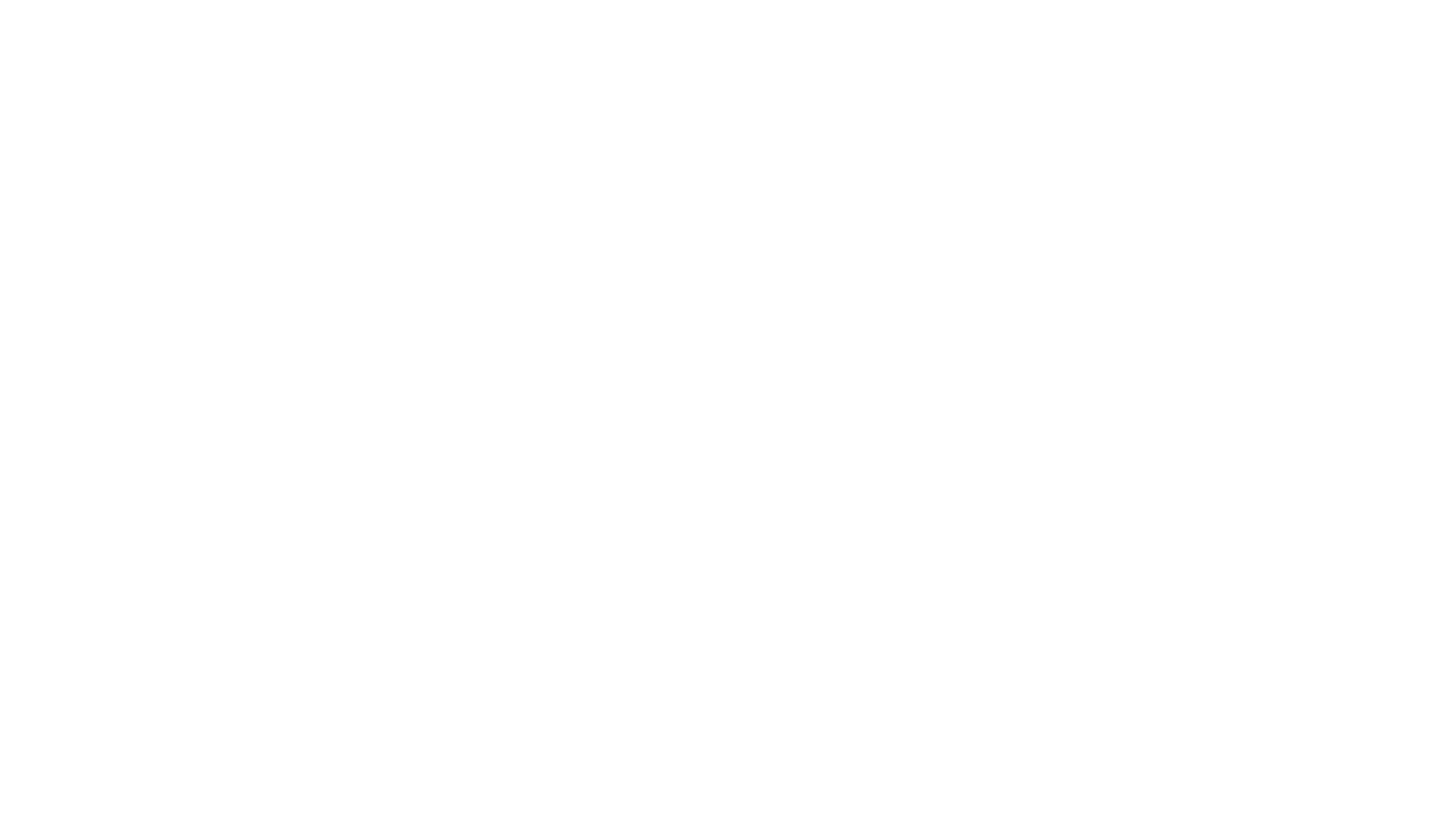 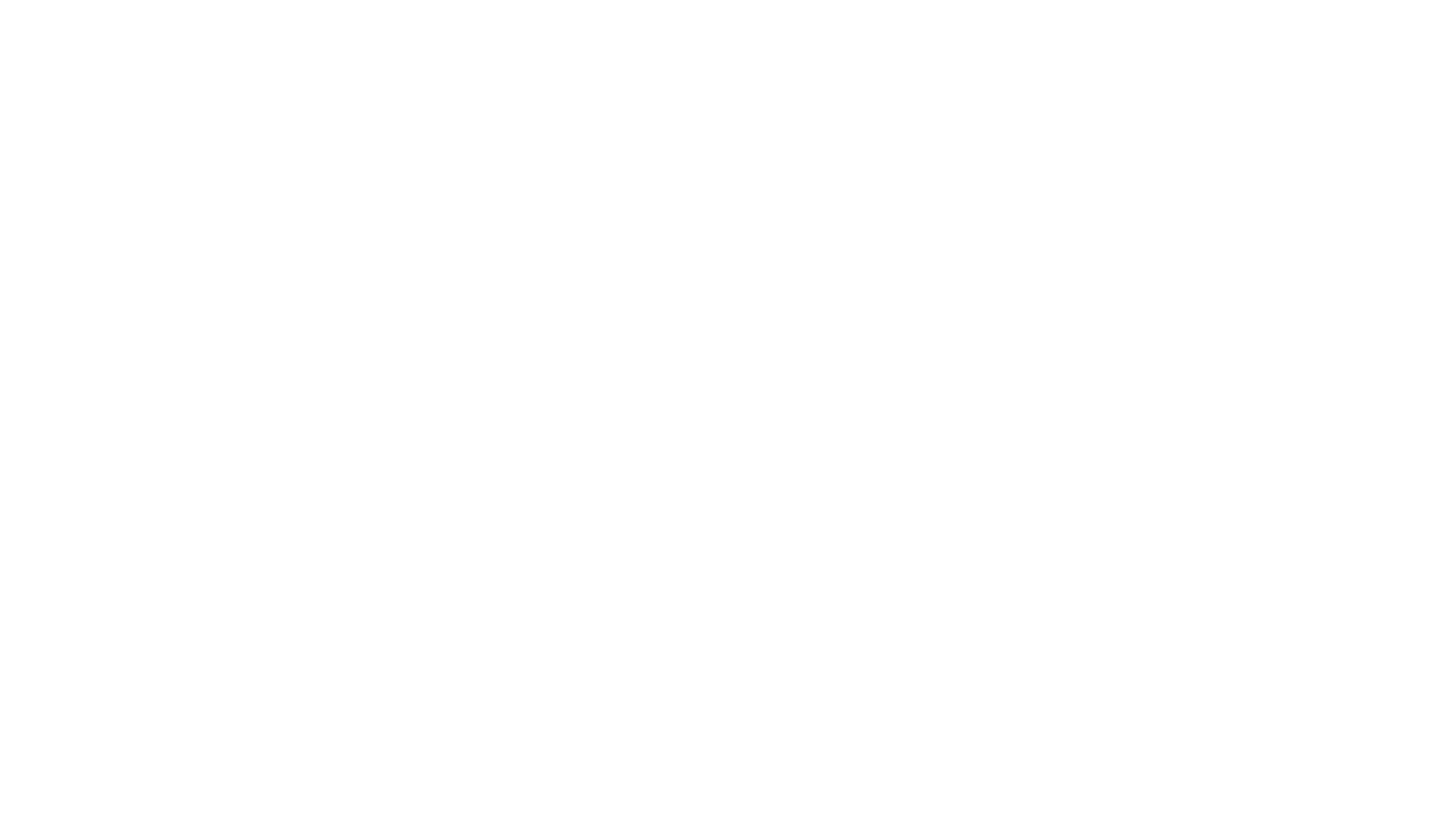 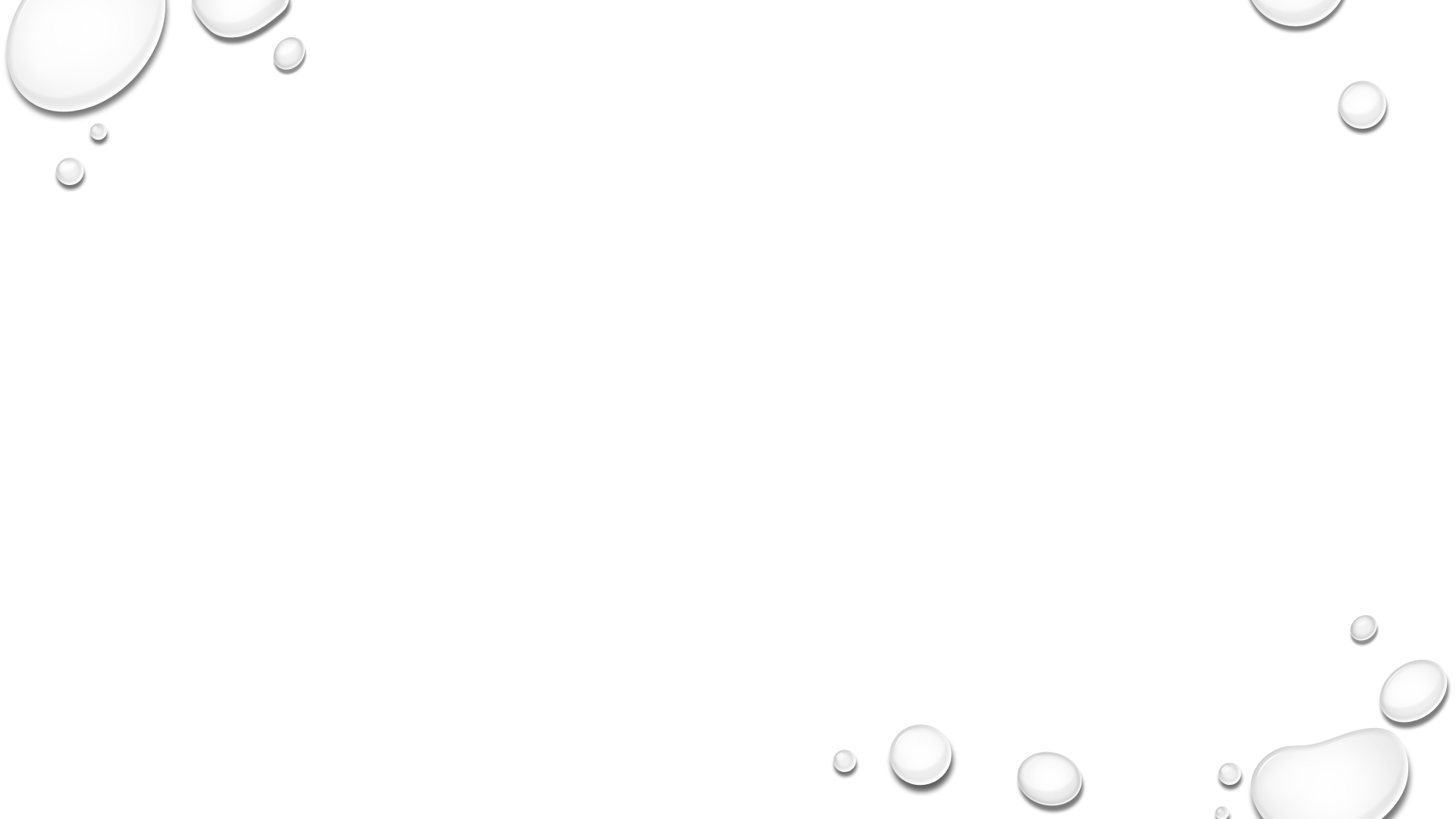 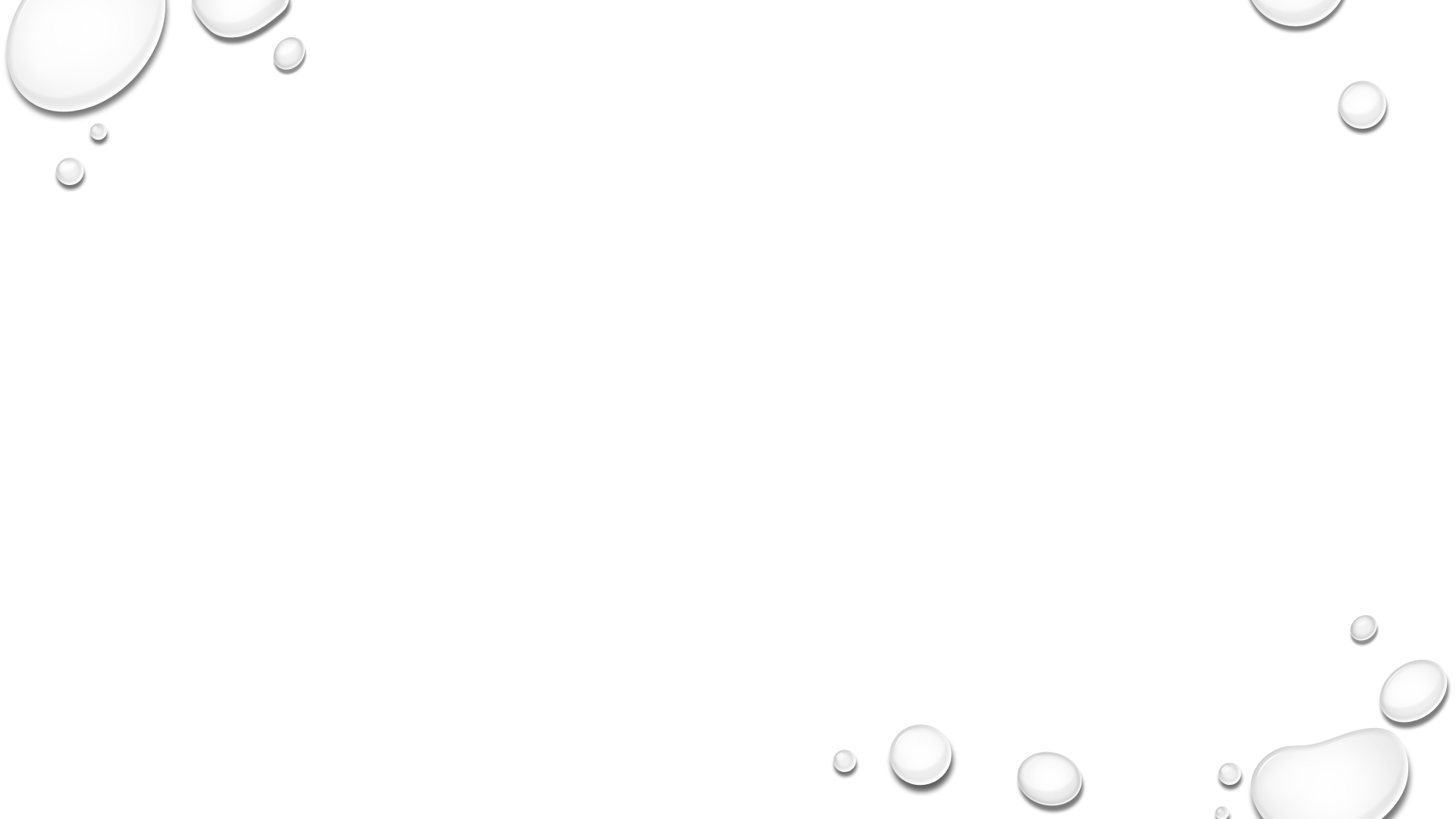 Welcome & Greeting
 Visitors & Friends
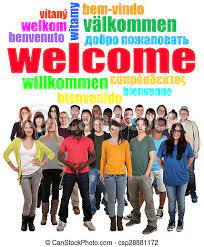 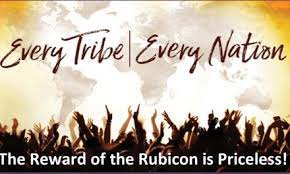 WELCOME HOME TO SHILOH
“WHERE CHRIST IS LIFTED UP”
BIBLE DISCOVERY classesThe Book of leviticus15 Do your best to present yourself to God as one approved, a worker who does not need to be ashamed and who correctly handles the word of truth  -  2nd timothy 2:15
YOU ARE ONLY 25 MINUTES AWAY FROM YOUR SPECIAL GIFTS FOR JOINING BIBLE DISCOVERY CLASS.  DON’T FORGET TO PICK UP YOUR TICKET FOR THE GIVEAWAY WHICH WILL BE IMMEDIATELY FOLLOWING CLASS, BEFORE OUR CLOSING SONG AND BENEDICTION
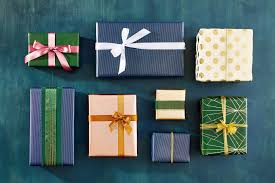 21
Closing Song of Celebration“Standing”
https://www.youtube.com/watch?v=hNiKoJgvbtI&ab_channel=ajugofjoe

Benediction & Blessing
23
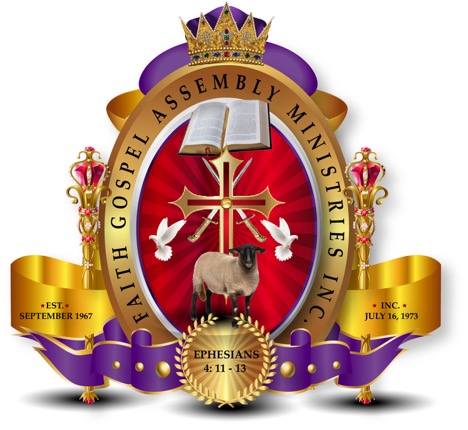 Welcome to Faith Gospel Assembly
25
26